Cardiovascular practical Block
Practical II
Cardiovascular practical Block
8-Chronic venous congestion of the liver
NUTMEG LIVER
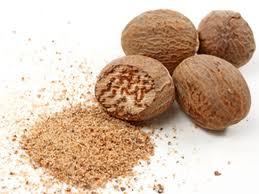 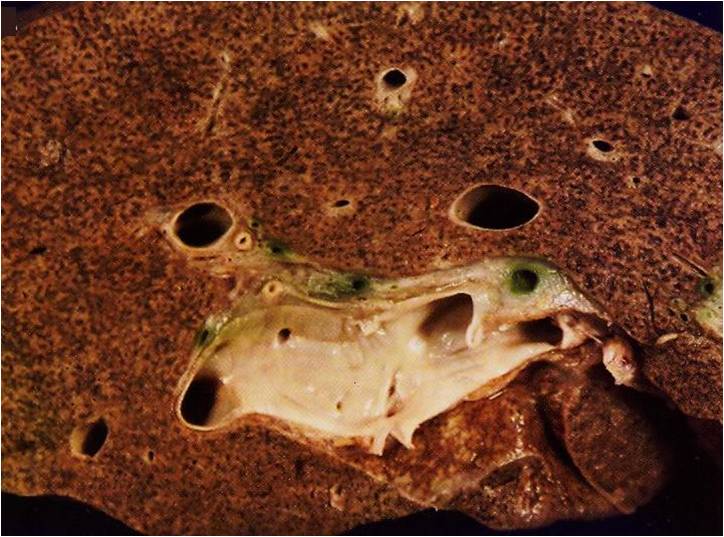 Section of liver showing alternating pale and dark areas with a nutmeg  like appearance possibly due to passive congestion secondary to right sided heart failure.
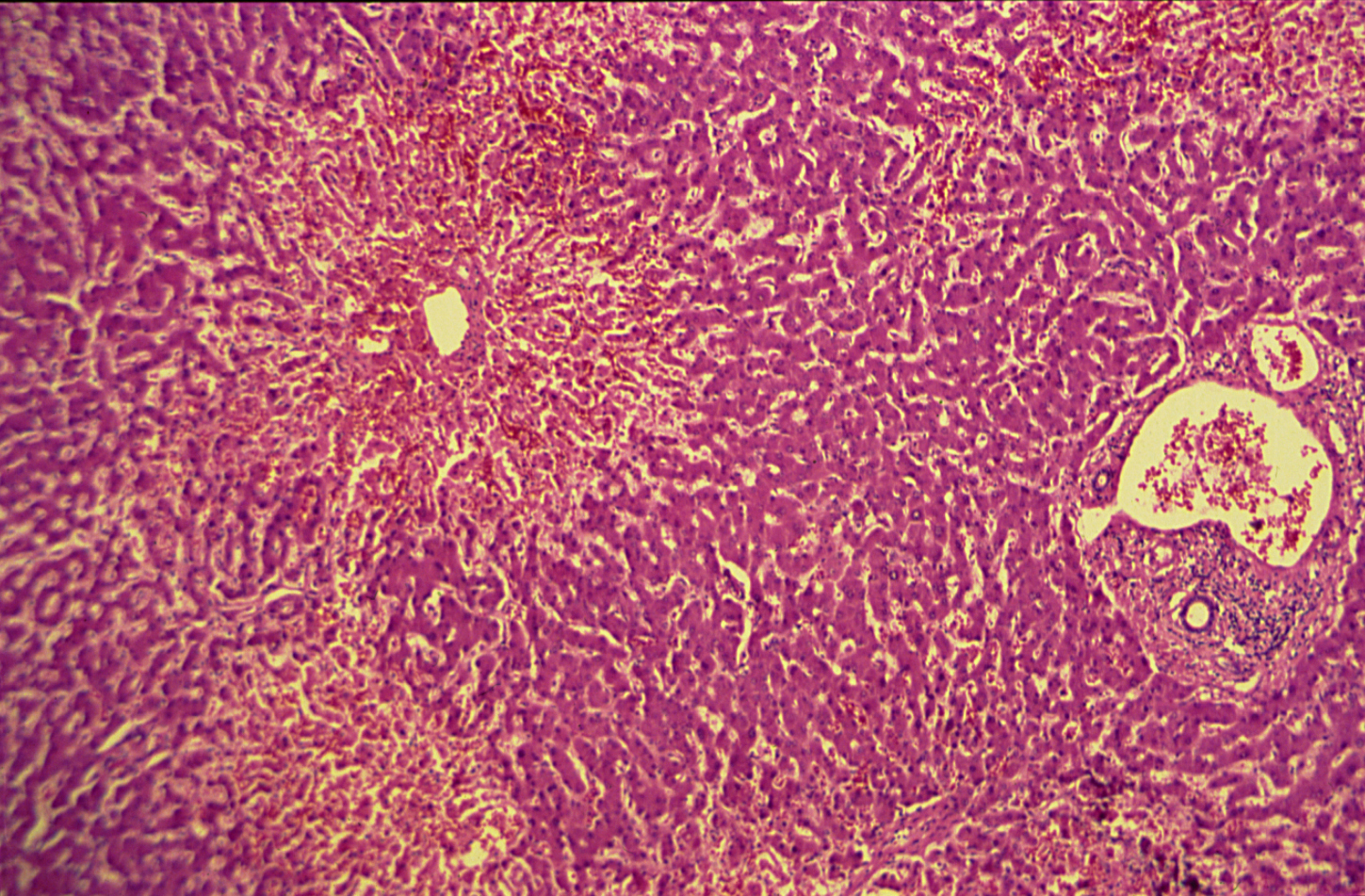 Cardiovascular Block
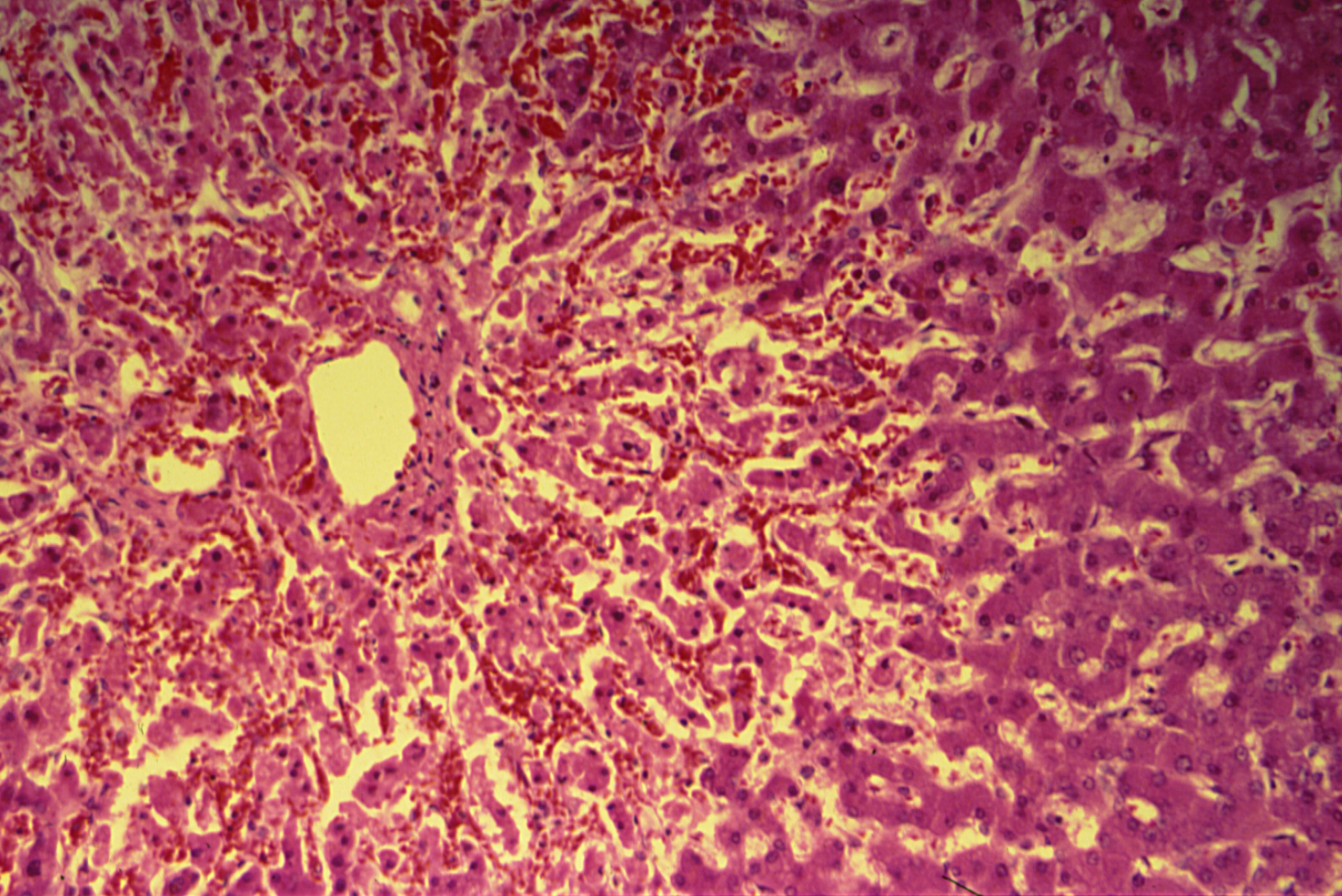 Cardiovascular Block
Chronic venous congestion of the liver:Section of liver shows:
The central portion of liver lobules shows:
Congestion and dilatation of central veins and blood sinusoids, 
Atrophy and necrosis of liver cells.

Kupffer cells contain few brown haemosiderin pigment granules.
Cardiovascular practical Block
9-Chronic venous congestion of the lung
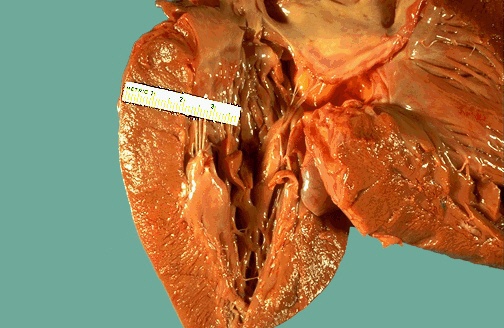 Left ventricular hypertrophy. 

Thickened left ventricular wall most likely due to hypertension.
Chronic venous congestion of the lung:Section of lung shows:
The alveolar walls are thickened by dilated and engorged capillaries.

The alveoli are dilated and contain edema fluid, red blood cells and large alveolar macrophages (heart failure cells), which are filled with haemosiderin pigment derived from red cells breakdown.
The likely cause of CVC lung is Heart Failure.
Cardiovascular Block
10-Thromboangitis oblitrans     (Buerger disease)
10-Thromboangitis oblitrans     (Buerger`s disease)
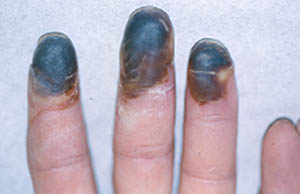 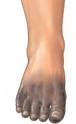 Black discoloration of fingers consistent with early gangrene.
Thromboangiitis obliterans
Also known as Buerger's disease, is a recurring  segmental thrombosing (clotting), acute and chronic inflammation of small and medium arteries and veins of the hands and feet.

 It is strongly associated with use of tobacco products.
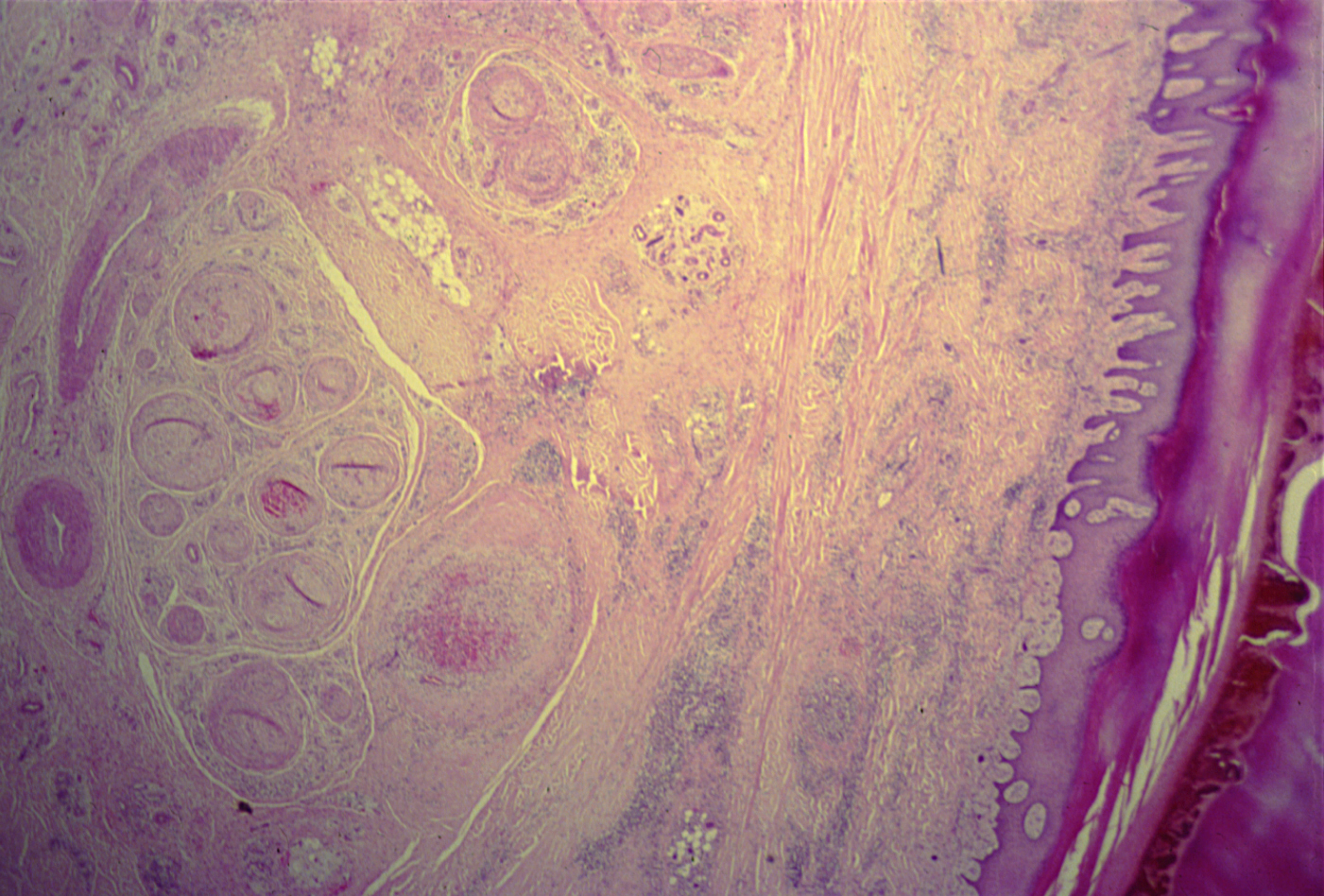 Cardiovascular Block
BUERGER’S DISEASE
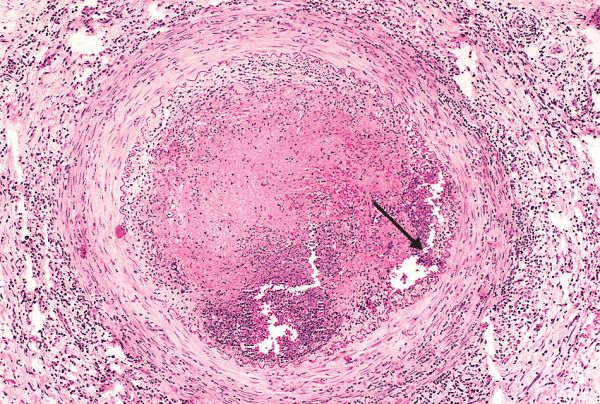 Thromboagitis obliterans (Buerger’s disease):
Thrombosis and luminal obliteration of the blood vessels  
Segmental inflammatory infiltration in the blood vessel wall (arteries and veins) comprising of mainly neutrophills
Cardiovascular practical Block
11-Giant cell ( temporal ) arteritis
Giant cell arteritis
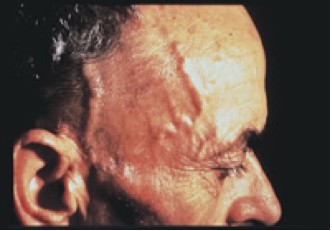 Tender and thickened scalp veins
Giant cell arteritis
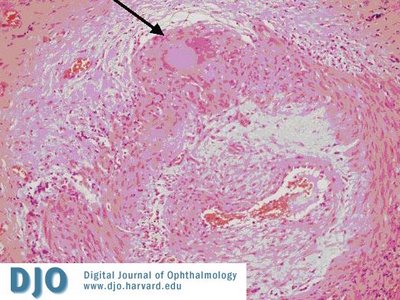 Superficial temporal artery biopsy - intimal thickening and medial damage, giant cells with inflammatory cell infiltration in the internal elastic lamina
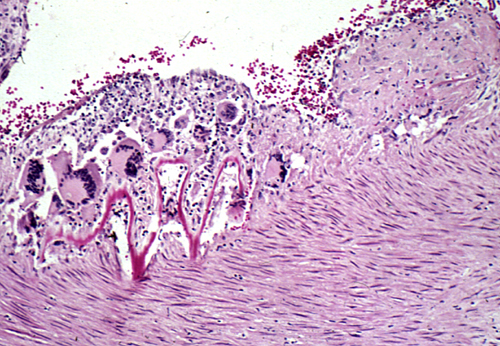 Giant cell (temporal) arteritis:
Disruptions of the elastic lamina with inflammation and giant cells.
[Speaker Notes: Segmental inflammatory lesions with intimal thickening , medial granulomatous inflammation with giant cells and chronic inflammatory cells and internal elastic lamina fragmentation .]
Cardiovascular practical Block
12-Leukocytoclastic / hypersensitivity  vasculitis  ( microscopic polyangitis)/
Pauci immune vasculitis
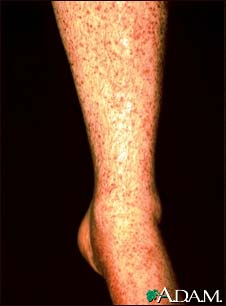 [Speaker Notes: This condition might be complicated by glomerulonephritis and hemoptysis  due  to pulmonary capillaritis .]
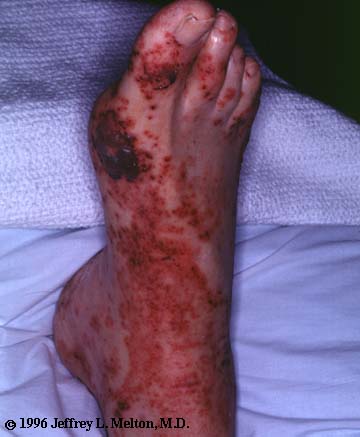 Leukocytoclastic vasculitis, foot. The purpuric  eruption (Subcutaneous bleeding patches) 
 tends to be most pronounced on dependent areas.
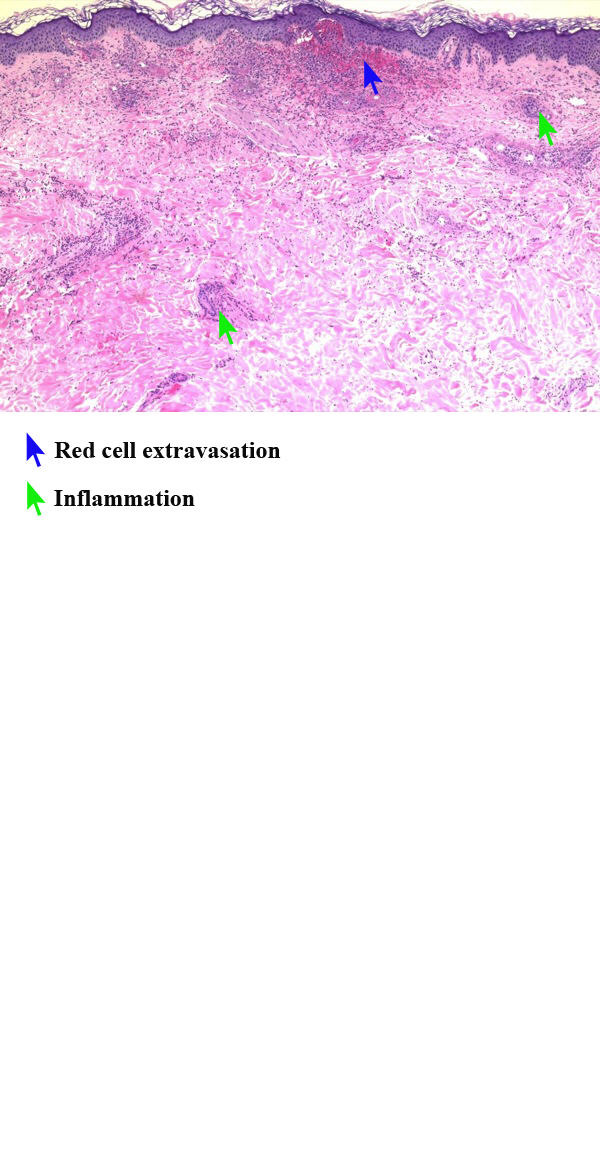 Vasculitis, leukocytoclastic, (low power)
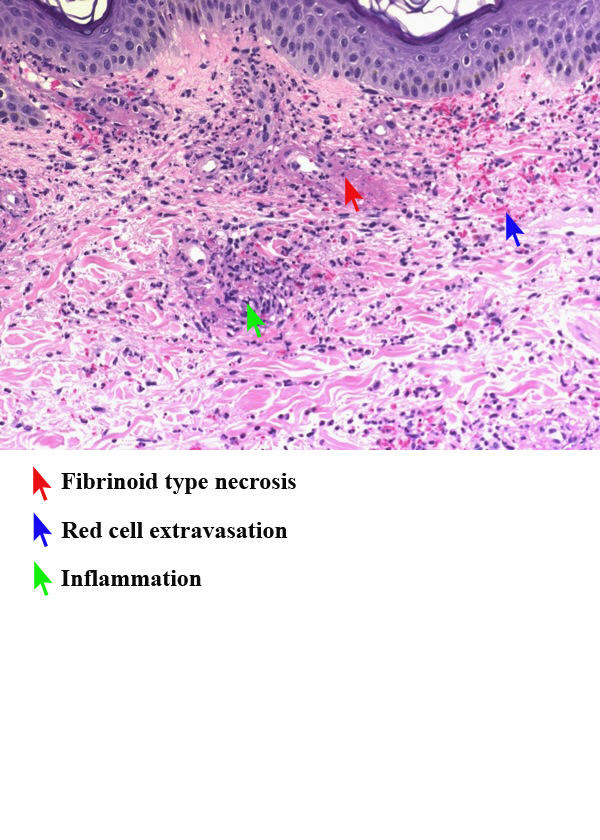 [Speaker Notes: Section of the skin shows fibrinoid necrosis of blood vessels with extravasation of RBCs , neutrphilic infiltration with debris (leukocytoclasis ) .]